Planung des Schuljahrganges 9
1. HJ: „Raumausstattung, -nutzung und –verflechtung analysieren und vergleichen“
2. HJ: „Raumstrukturen und –prozesse analysieren und erklären“
https://www.bildung-lsa.de/pool/RRL_Lehrplaene/Erprobung/Gymnasium/FLP_Gym_Geographie_LTn.pdf
Planung des Schuljahrganges 91. Halbjahr
1. HJ: „ Raumausstattung, -nutzung und –verflechtung analysieren und vergleichen“
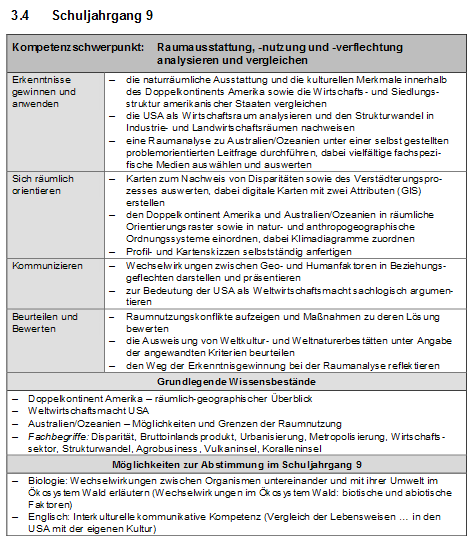 1. Halbjahr
Schritt 1:  Zuordnen der Wissensbestände zu den zu erwerbenden Kompetenzen!
22 DS
29.08.2018
Kompetenzorientierter Lehrplan Geographie Gymnasium Sachsen-Anhalt
4
Vor Schritt 2: Kompetenzbereiche und Kompetenzen (Zusammensetzung aus FLP Seiten 5-8)
Schritt 2: Beitrag des Kompetenzschwerpunktes 9/1 zur Kompetenzentwicklungalso die Frage beantworten: Welche Teilkompetenz wird in diesem KS entwickelt, um das entsprechende Abschluss“niveau“ in 12 zu erreichen?
Erkenntnisse gewinnen und anwenden

 Strukturen und Prozesse in ausgewählten Räumen verschiedener Maßstabsebenen und unterschiedlichen
Entwicklungsstandes sowie geographisch relevante Sachverhalte unter Einbeziehung von Theorien und Modellen
analysieren und erörtern
 	die USA als Wirtschaftsraum analysieren und den Strukturwandel in Industrie- und Landwirtschaftsräumen nachweisen
 	eine Raumanalyse zu Australien/Ozeanien durchführen


geographisch relevante Informationen im Realraum sowie aus traditionellen Medien und digitalen Werkzeugen zur Problembearbeitung und -lösung gewinnen und auswerten
Profil- und Kartenskizzen selbstständig anfertigen
in Ordnungssysteme einordnen, dabei Klimadiagramme zuordnen
Schritt 2: Beitrag des Kompetenzschwerpunktes zur Kompetenzentwicklung
Sich räumlich orientieren


topographische Objekte und geographische Sachverhalte in räumliche Orientierungsraster und Ordnungssysteme auf unterschiedlichen Maßstabsebenen einordnen sowie Raumwahrnehmung und –konstruktion reflektieren
den Doppelkontinent Amerika und Australien/Ozeanien in räumliche Orientierungsraster sowie in natur- und anthropogeographische Ordnungssysteme einordnen

Karten zieladäquat auswählen und in Korrelation mit anderen Medien interpretieren sowie Kartenskizzen und
einfache digitale Karten selbstständig anfertigen 
 	Karten zum Nachweis von Disparitäten des Verstädterungsprozesses auswerten, dabei digitale Karten mit zwei Attributen (GIS) erstellen 
Kartenskizzen selbstständig anfertigen
Schritt 2: Beitrag des Kompetenzschwerpunktes zur Kompetenzentwicklung
Kommunizieren

gewonnene Erkenntnisse zu geographischen Sachverhalten unter Nutzung der Fachsprache multimedial aufbereiten sowie situations- und adressatengerecht präsentieren
 	Wechselwirkungen zwischen Geo- und Humanfaktoren in Beziehungsgeflechten darstellen




zu geographischen Frage- bzw. Problemstellungen sachlogisch argumentieren sowie in Interaktionen fachliche Aussagen anderer abwägen und darauf angemessen reagieren
 	zur Bedeutung der USA als Weltwirtschaftsmacht sachlogisch argumentieren
Schritt 2: Beitrag des Kompetenzschwerpunktes zur Kompetenzentwicklung
Beurteilen und Bewerten

Mensch-Umwelt-Interaktionen unter dem Aspekt der Nachhaltigkeit bewerten sowie Lösungsansätze unter Berücksichtigung des Perspektivenwechsels beurteilen bzw. selbst entwickeln

Raumnutzungskonflikte aufzeigen und Maßnahmen zu deren Lösung bewerten 
 	die Ausweisung von Weltkultur- und Weltnaturerbestätten unter Angabe der angewandten Kriterien beurteilen
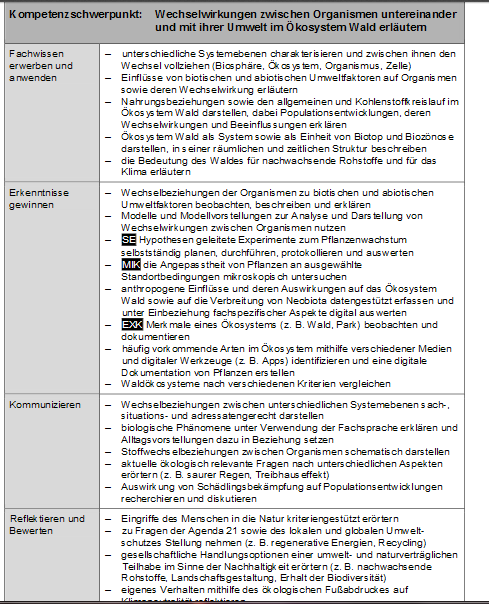 Schritt 3: Ermitteln fachübergreifender Bezüge
BIO FLP Seite 28
Relevanz zur Geographie
Schritt 3: Ermitteln fachübergreifender Bezüge
ENG FLP Seite 21
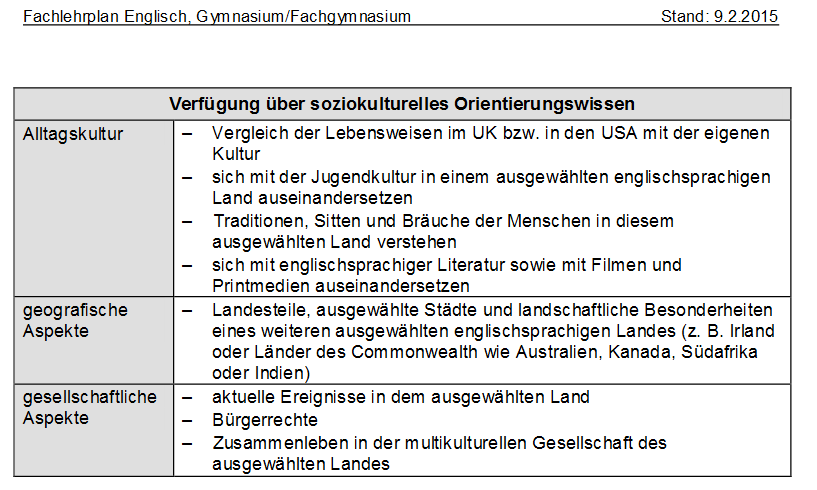 Relevanz zur Geographie
Schritt 4: Sachstrukturanalyse und Zuordnung der Kompetenzen
W1 – Doppelkontinent Amerika – räumlich-geographischer Vergleich
 Naturräumliche Ausstattung Nord- und Südamerikas
 Wirtschaftsstrukturen ausgewählter amerikanischer Staaten im Vergleich 
 Siedlungsstrukturen Nord- und Südamerikas
8 DS
W2 – Weltwirtschaftsmacht USA

 USA – Land der unbegrenzten Möglichkeiten und Weltwirtschaftsmacht?
 Industrieräume im Wandel
Landwirtschaftsräume im Wandel
Schritt 4: Sachstrukturanalyse und Zuordnung der Kompetenzen
5 DS
W3 – Australien/Ozeanien – Möglichkeiten und Grenzen der Raumnutuzng 

 Einordnung in Orientierungsraster und Ordnungssysteme
 Raumanalyse zu Australien
Ozeanien – Vulkan- und Koralleninseln in Gefahr?
Schritt 4: Sachstrukturanalyse und Zuordnung der Kompetenzen
9 DS
Schritt 5: Unterrichtsplanung
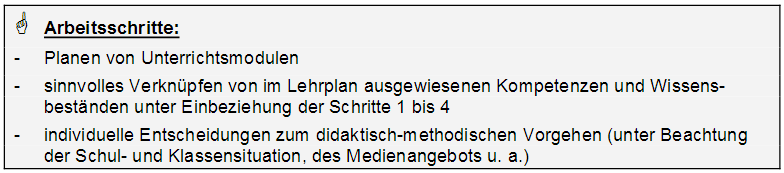 https://www.bildung-lsa.de/files/901bfaad19132f9a89b29fbe65aa7ee7/PB_Geo9_KS_Ungleichheiten_Text2012.pdf
Modul 1	  Doppelkontinent Amerika – räumlich-geographischer Vergleich (8)
Modul 2	  Weltwirtschaftsmacht USA (5)
Modul 3	  Australien/Ozeanien – Möglichkeiten und Grenzen der Raumnutzung (9)

+ KA (45‘)
Planung des Schuljahrganges 92. Halbjahr
2. HJ: „Raumstrukturen und –prozesse analysieren und erklären“
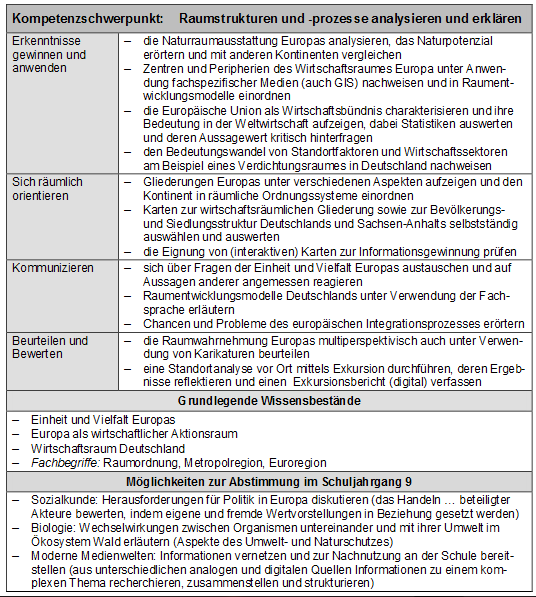 2. Halbjahr
Schritt 1:  Zuordnen der Wissensbestände zu den zu erwerbenden Kompetenzen!
18 DS (davon 2 DS Puffer)
29.08.2018
Kompetenzorientierter Lehrplan Geographie Gymnasium Sachsen-Anhalt
18
Vor Schritt 2: Kompetenzbereiche und Kompetenzen (Zusammensetzung aus FLP Seiten 5-8)
Schritt 2: Beitrag des Kompetenzschwerpunktes zur Kompetenzentwicklung
Erkenntnisse gewinnen und anwenden


das System Erde als komplexes Gefüge von Natur- und Anthroposphäre analysieren und Wirkungszusammenhänge erläutern 
 	die Naturraumausstattung Europas analysieren, das Naturraumpotenzial erörtern und mit anderen Räumen vergleichen

Strukturen und Prozesse in ausgewählten Räumen verschiedener Maßstabsebenen und unterschiedlichen Entwicklungsstandes sowie geographisch relevante Sachverhalte unter Einbeziehung von Theorien und Modellen analysieren und erörtern
den Bedeutungswandel von Standortfaktoren und Wirtschaftssektoren am Beispiel eines Verdichtungsraumes in Deutschland nachweisen 

geographisch relevante Informationen im Realraum sowie aus traditionellen Medien und digitalen Werkzeugen zur Problembearbeitung und -lösung gewinnen und auswerten
 	 Statistiken auswerten und deren Aussagekraft kritisch hinterfragen
Schritt 2: Beitrag des Kompetenzschwerpunktes zur Kompetenzentwicklung
Sich räumlich orientieren

sich in (Real-) Räumen und virtuellen Welten unter Verwendung verschiedener traditioneller und digitaler Medien selbstständig orientieren sowie Raumwahrnehmungen reflektieren
 	 die Eignung interaktiver Karten zur Informationsgewinnung prüfen

topographische Objekte und geographische Sachverhalte in räumliche Orientierungsraster und Ordnungssysteme auf unterschiedlichen Maßstabsebenen einordnen …
Gliederungen Europas unter verschiedene Aspekten aufzeigen und den Kontinent in räumliche Ordnungssysteme einordnen

Karten zieladäquat auswählen und auswerten sowie Kartenskizzen selbstständig anfertigen
 	 Karten zur wirtschaftsräumlichen Gliederung sowie zur Bevölkerungs- und Siedlungsstruktur Deutschlands und Sachsen-Anhalts selbstständig auswählen und auswerten
Schritt 2: Beitrag des Kompetenzschwerpunktes zur Kompetenzentwicklung
Kommunizieren

gewonnene Erkenntnisse zu geographischen Sachverhalten unter Nutzung der Fachsprache multimedial aufbereiten sowie situations- und adressatengerecht präsentieren
 	Raumentwicklungsmodelle Deutschlands unter Verwendung der Fachsprache erläutern



zu geographischen Frage- bzw. Problemstellungen sachlogisch argumentieren sowie in Interaktionen fachliche Aussagen anderer abwägen und darauf angemessen reagieren
 	sich über Fragen der Einheit und Vielfalt Europas austauschen und auf Aussagen anderer angemessen reagieren
 	Chancen und Probleme des europäischen Integrationsprozesses erörtern
Schritt 2: Beitrag des Kompetenzschwerpunktes zur Kompetenzentwicklung
Beurteilen und Bewerten

Mensch-Umwelt-Interaktionen unter dem Aspekt der Nachhaltigkeit bewerten und Lösungsansätze unter Berücksichtigung des Perspektivenwechsels beurteilen bzw. selbst entwickeln
 	die Raumwahrnehmung Europas multiperspektivisch auch unter Verwendung von Karikaturen beurteilen 


Schlussfolgerungen für das eigene raumverantwortliche Handeln ableiten und Mitverantwortung bei der Bewahrung und Gestaltung einer zukunftsfähigen Lebenswirklichkeit übernehmen
 	eine Standortanalyse vor Ort mittels Exkursion durchführen, deren Ergebnisse reflektieren
Schritt 3: Ermitteln fachübergreifender Bezüge
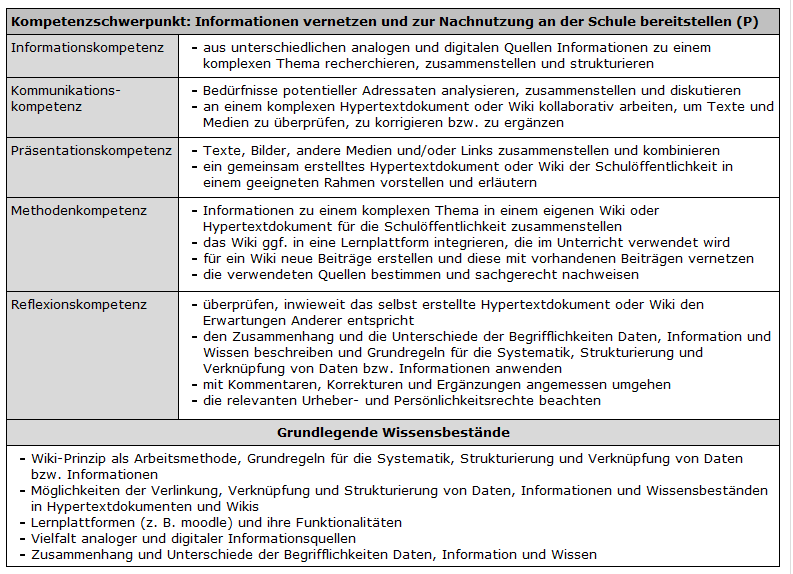 Relevanz zur Geographie
Lernmethoden, Arbeit am PC und moderne Medienwelten
Schritt 3: Ermitteln fachübergreifender Bezüge
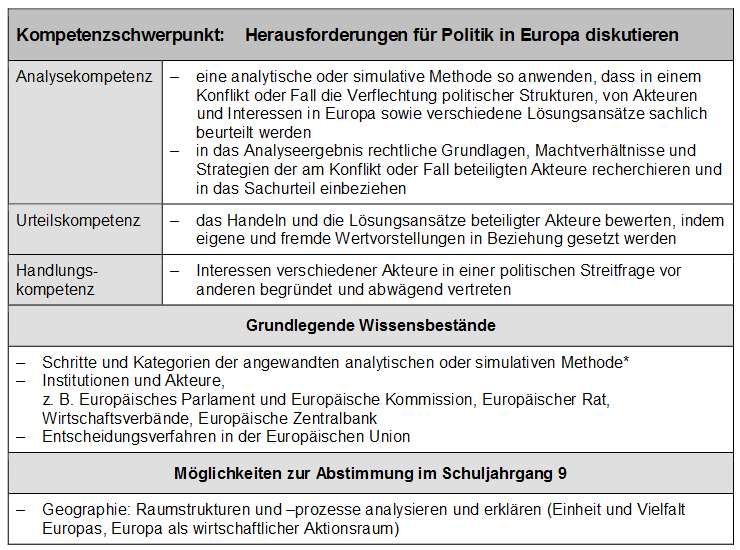 Relevanz zur Geographie
Sozialkunde, Seite 19
W1 – Einheit und Vielfalt Europas

 Vielfalt und Einheit in Europa
 Gliederung Europas in räumliche Ordnungssysteme
 Chancen und Risiken des europäischen Integrationsprozesses
Schritt 4: Sachstrukturanalyse und Zuordnung der Kompetenzen
4 DS
W2 – Europa als wirtschaftlicher Aktionsraum

 Zentren und Peripherien
 EU als Wirtschaftsbündnis und ihre Bedeutung in der Weltwirtschaft
 Regionale Entwicklungsmöglichkeiten unter dem Einfluss der EU
Schritt 4: Sachstrukturanalyse und Zuordnung der Kompetenzen
5 DS
W3 – Wirtschaftsraum Deutschland

 Wirtschaftsräumliche Gliederung
 Standortfaktoren und Wirtschaftssektoren im Wandel
 Standortanalyse vor Ort
Schritt 4: Sachstrukturanalyse und Zuordnung der Kompetenzen
7 DS
Schritt 5: Unterrichtsplanung
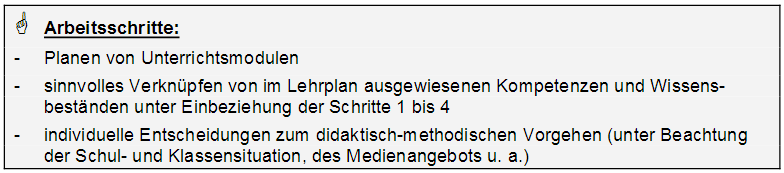 https://www.bildung-lsa.de/files/901bfaad19132f9a89b29fbe65aa7ee7/PB_Geo9_KS_Ungleichheiten_Text2012.pdf
Modul 1	Einheit und Vielfalt Europas (4)
Modul 2	Europa als wirtschaftlicher Aktionsraum (5)
Modul 3	Wirtschaftsraum Deutschland (7)